এই স্লাইডটি সম্মানিত শিক্ষক মন্ডলীর জন্য তাই স্লাইডটি হাইড করে রাখা হল।
শিক্ষকবৃন্দের শ্রেণিকক্ষে পাঠ দেওয়ার সুবিধার্থে স্লাইডের নিচে প্রয়োজনমত পরামর্শ দেওয়া হয়েছ অর্থাৎ slide notes  দেওয়া হয়েছে।শিক্ষকমন্ডলী ক্লাসে পাঠটি উপস্থাপনের পূবে পাঠ্যপুস্তক সংশ্লিষ্ট পাঠের সাথে মিলিয়ে নিতে অনুরোধ করা হলো।। F5 দিয়ে উপস্থাপনা করতে হবে।
পাশাপাশি আপনার নিজস্ব চিন্তা-চেতনা কনটেন্টকে আরো বেশী ফলপ্রসূ করতে পারবেন বলে আশা করি...
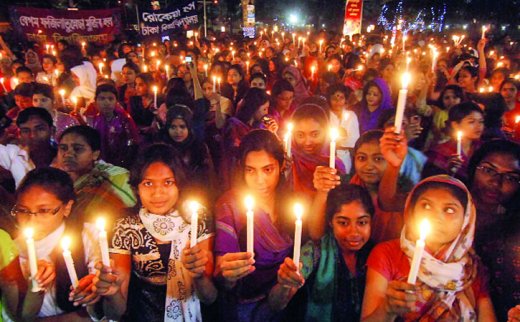 সবাইকে শুভেচ্ছা
[Speaker Notes: পাঠ সংশ্লিষ্ট বিষয়ের সাথে সম্পর্ক রেখে ছবিটা স্বাগতমে সংযুক্ত করা হয়েছে ।]
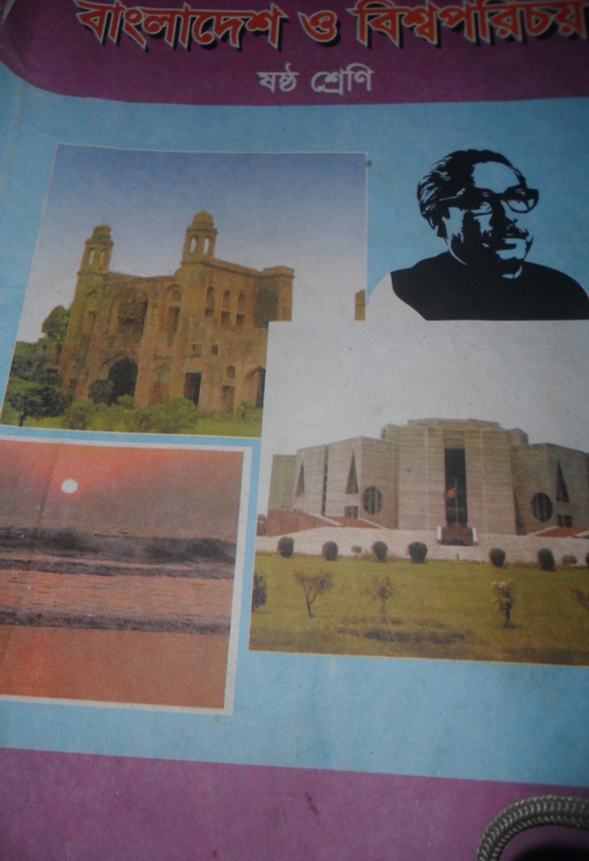 শিক্ষক পরিচিতি
পাঠ পরিচিতি
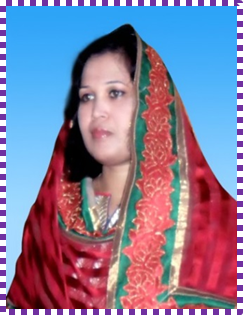 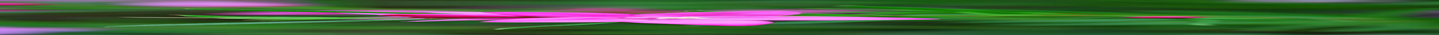 মোছাঃ নার্গিস আরা
সহকারি শিক্ষক
যাদুখালী স্কুল এন্ড কলেজ
মেহেরপুর।
Email-
nargisara1@gmail.com
বাংলাদেশ ও বিশ্ব পরিচয়
ষষ্ঠঃ শ্রেণি
অধ্যায়ঃ চার
পাঠঃ ৩ ।
এসো আমরা ভিডিও দেখি
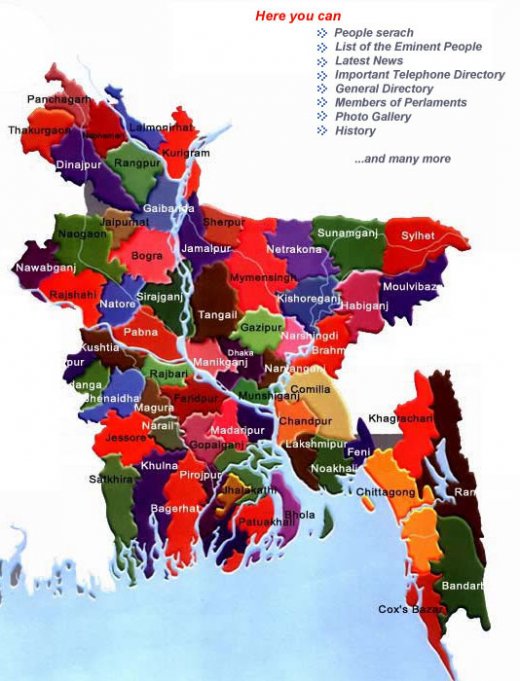 [Speaker Notes: শিক্ষকের ভিডি ও আইকনের উপর ক্লিক করতে হবে । ভিডিওটি দেখে বাংলাদেশের নাগরিক ও নাগরিকত্বের ধারণা জানাতে
পারবেন ।]
এই চিত্রটি ভালভাবে দেখি এবং বোঝার চেষ্টা করি-
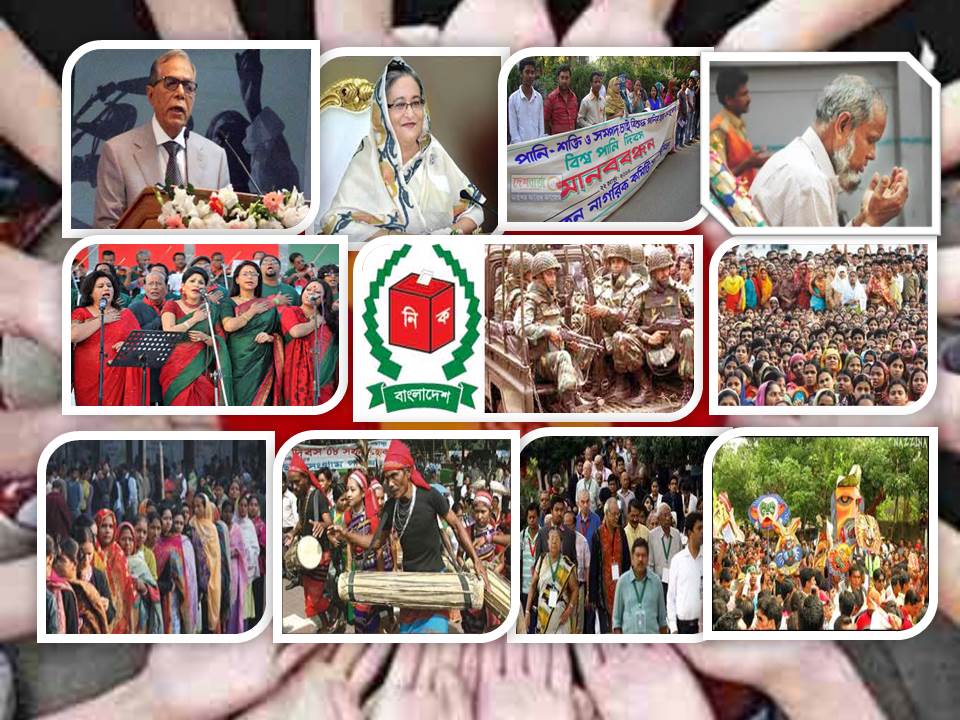 [Speaker Notes: বাংলাদেশের নাগরিক হচ্ছে দেশের সব চেয়ে ক্ষমতাধর ব্যাক্তি থেকে শুরু করে সর্ব নিম্ন পর্যায়ে মানুষ ও  যে রাষ্ট্র নাগরিক সেটি শিক্ষক চিত্রের মাধ্যমে তুলে ধরতে পারেন।]
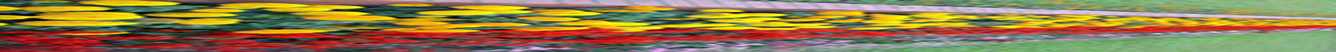 আজকের পাঠের বিষয়ঃ -
নাগরিক এবং নাগরিকত্বের ধারণা
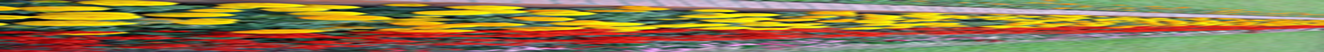 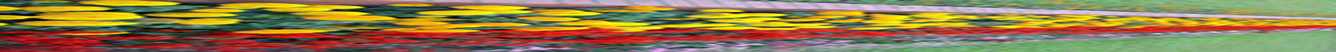 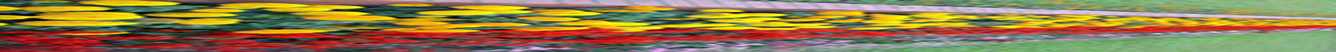 শিখনফল
এই পাঠ শেষে শিক্ষার্থীরা ...
নাগরিকের ধারণা ব্যাখ্যা করতে পারবে;
  অতীতের নাগরিক এবং বর্তমান নাগরিকের সাথে তুলনামূলক পার্থক্য বর্ণনা করতে পারবে;
  বাংলাদেশের নাগরিকের জন্য প্রয়োজনীয় বৈশিষ্ট্যগুলো বর্ণনা করতে  পারবে।
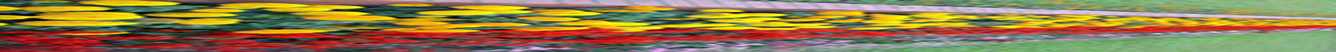 [Speaker Notes: শিক্ষক শ্রেণী কক্ষে পাঠ দেওয়ার সময় শিক্ষক শিখনফল হাইড করে রাখতে পারে ,আবার ইচ্ছে করলে দেখাতে পারেন।]
নাগরিকত্বের ধারণা -
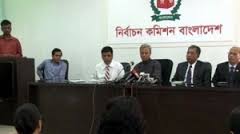 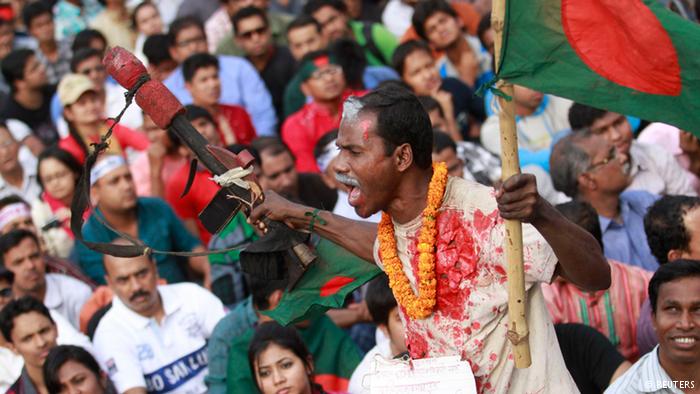 রাষ্ট্রে যারা স্থায়ীভাবে বসবাস করে এবং রাষ্ট্রের প্রতি আনুগত্য স্বীকার করে তারা দেশের নাগরিক।
[Speaker Notes: বাংলাদেশের প্রতি আস্থা রেখে আনুগত্য স্বীকার করে এবং রাষ্ট্রে নিয়ম কানুন পালন করে নাগরিক বলে এবং যে কোন পর্যায়ের হতে পারে।]
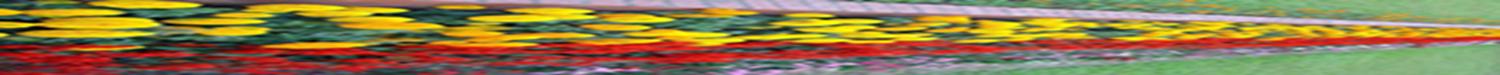 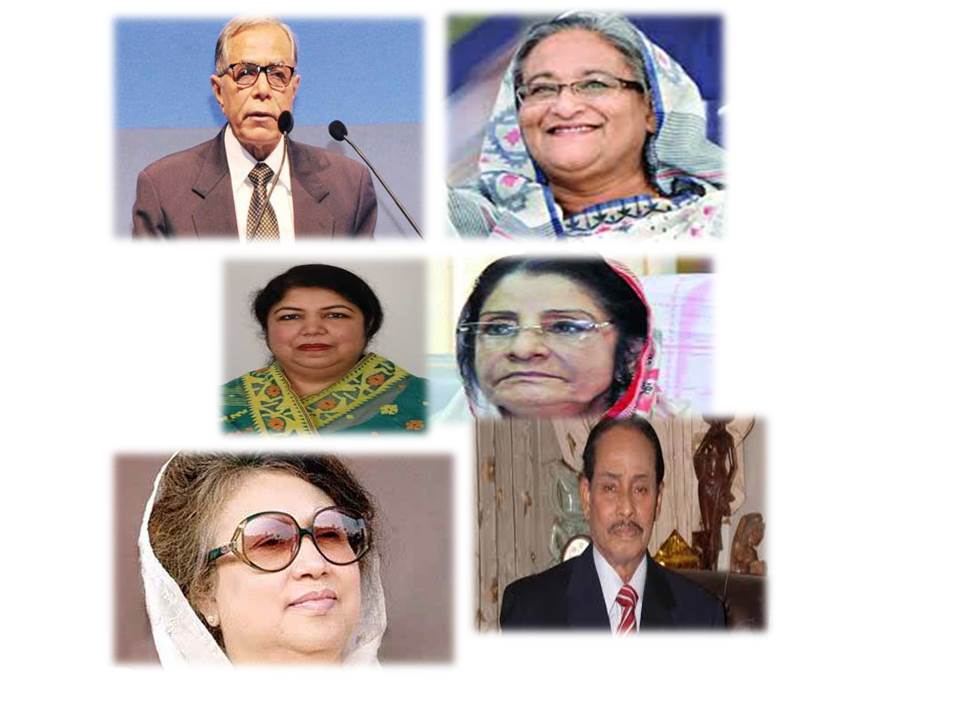 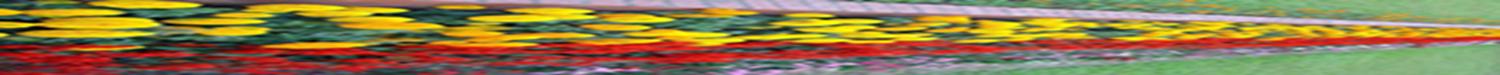 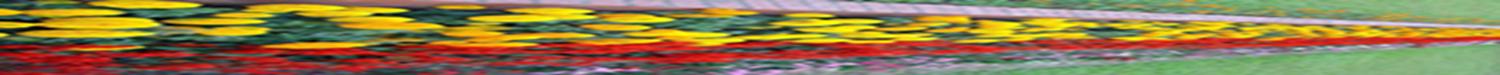 রাজনৈতিক ব্যক্তিত্ত্ব
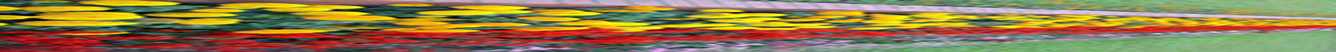 [Speaker Notes: বর্তমানের প্রেক্ষিতে দেশের প্রধান প্রধান রাজনীতিক দলের নমূনা দেওয়া হয়েছে ।]
দেশের নাগরিক
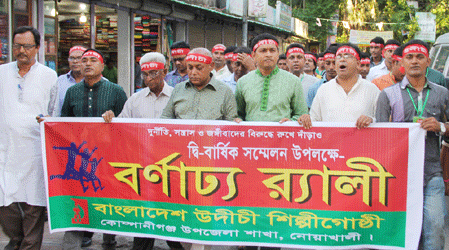 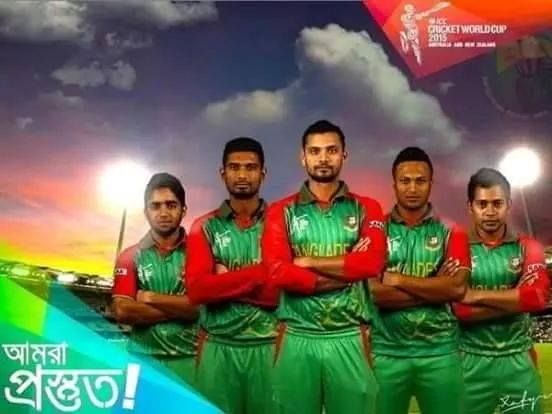 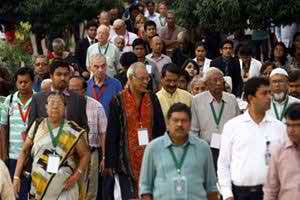 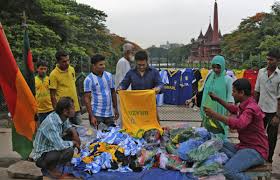 [Speaker Notes: বাংলাদেশে বিভিন্ন পর্যায়ের মানুষ এ দেশের নাগরিক পর পর স্লাইডে দেখানো হয়ছে।]
বিভিন্ন উপজাতিরাও এদেশের নাগরিক -
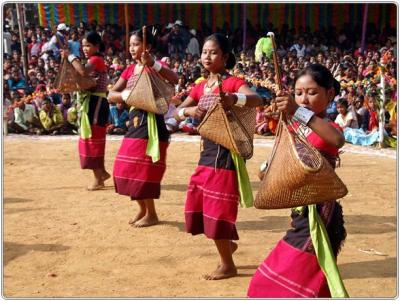 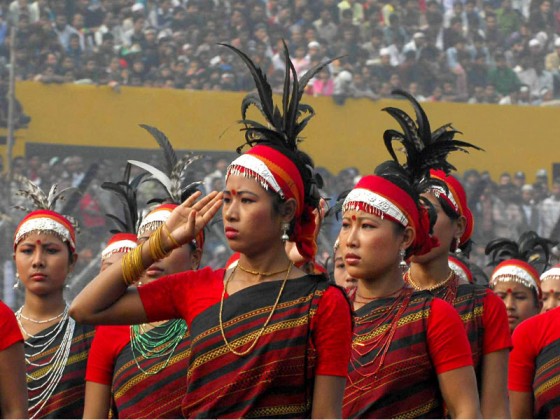 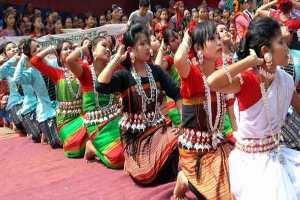 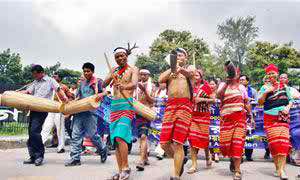 দেশের নিম্ন আয়ের মানুষরাও নাগরিক -
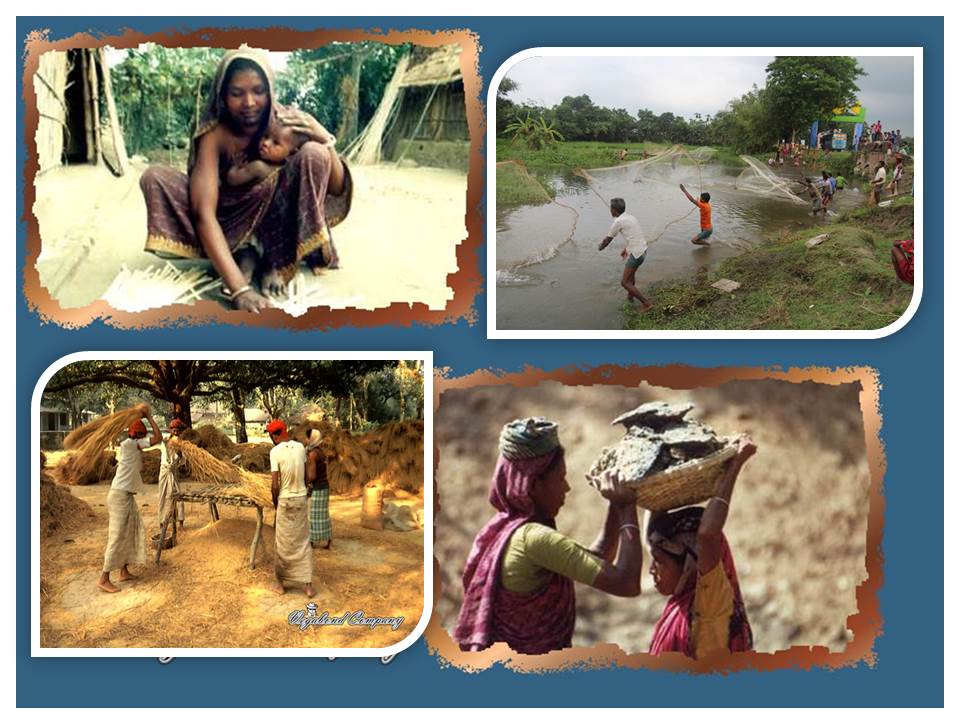 আইন শৃংখলা বাহিনীর সদস্যরাও দেশের নাগরিক -
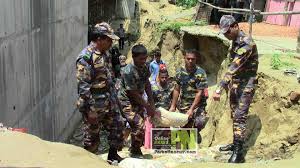 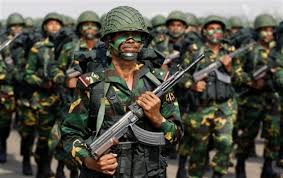 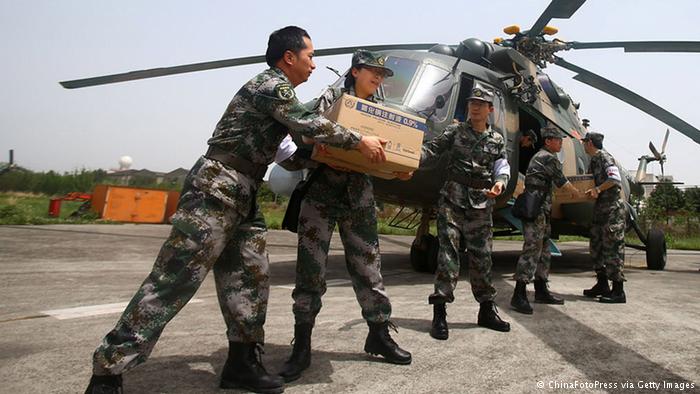 বডার র্গাড
আর্মি
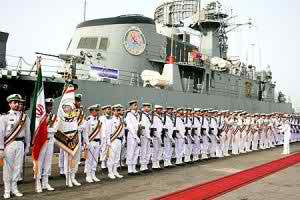 বিমান বাহিনী
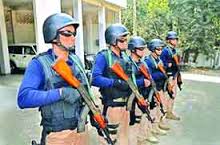 নৌ-বাহিনী
পুলিশ বাহিনী
অতীতের নগরকে কেন্দ্র করে রাষ্ট্র -
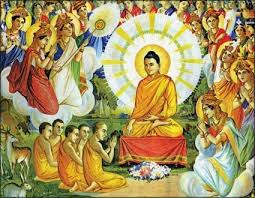 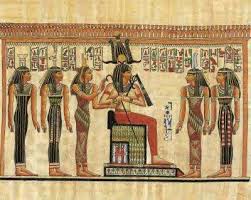 অতীতের নগরগুলো ছোট ছোট কতগুলো ক্ষুদ্র গোত্র নিয়ে গড়ে উঠতো  এবং তার আয়তন ছিল সীমিত আকারের
[Speaker Notes: অতীতের নগর - রাষ্ট্রের প্রেক্ষিতে বর্তমানের রাষ্ট্র গুলি গড়ে উঠেছে চিত্রের মাধ্যমে শিক্ষক তুলে ধরতে পারবেন।]
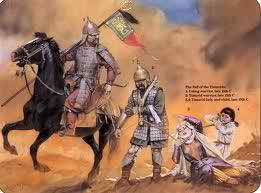 প্রাচীনকালে অনেক সময় বল প্রয়োগের মাধ্যমেও নগর রাষ্ট্র গড়ে উঠেছে ।
বর্তমানের রাষ্ট্রগুলো
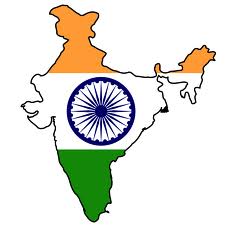 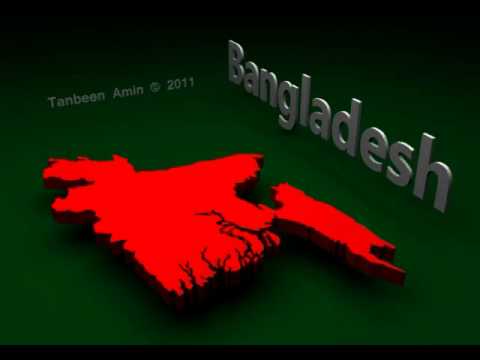 বাংলাদেশ
ভারত
বর্তমানের রাষ্ট্রগুলো হচ্ছে আয়তনে অনেক বড় এবং লোক সংখ্যার দিক থেকে অনেক বেশি। যেমন-
[Speaker Notes: শিক্ষক বর্তমানের বিভিন্ন দেশের মানচিত্র এবং নগর রাষ্ট্রের মানচিত্র দেখিয়ে তুলনামূলক আলোচনা করতে পারেন।]
বর্তমানের রাষ্ট্রগুলো
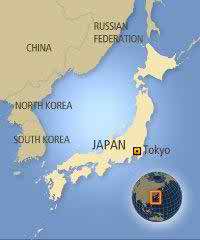 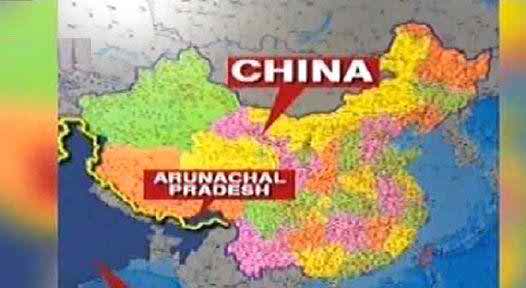 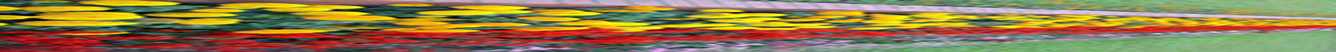 জনসংখ্যার দিক থেকে অনেক বেশি এবং আয়তনে অনেক বড়।
একক কাজ
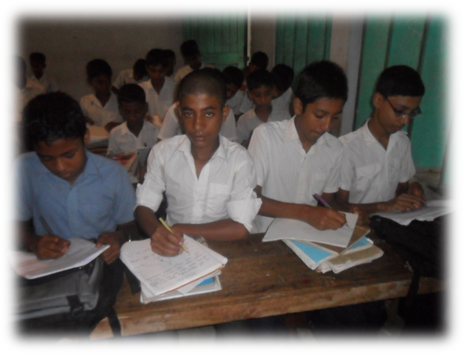 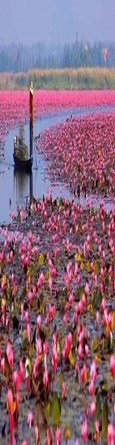 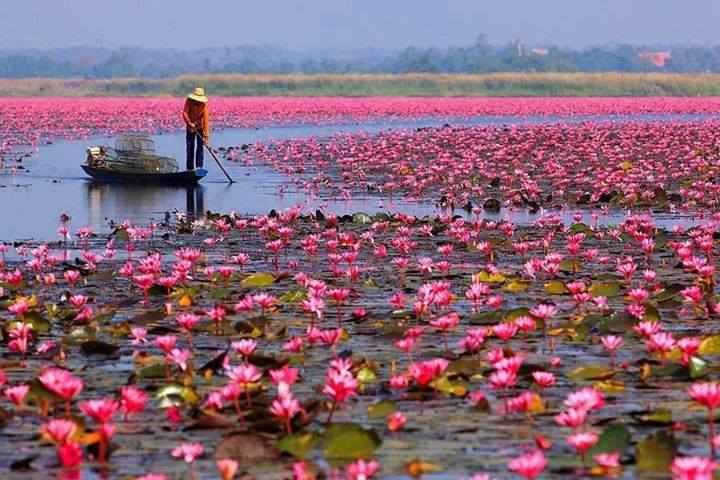 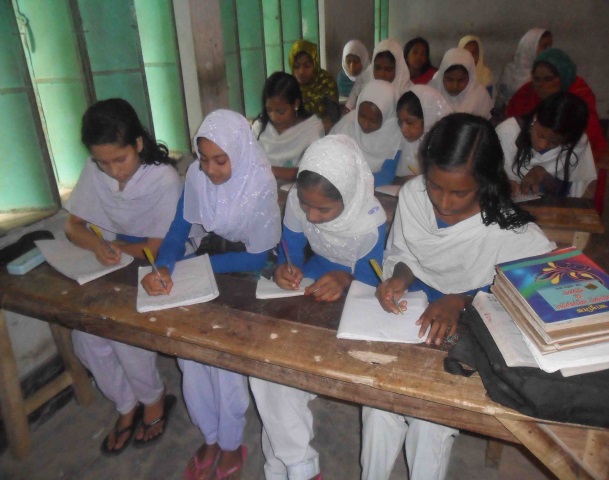 অতীতের রাষ্ট্র ব্যবস্থা কেমন ছিল, বর্তমানের সাথে কতটুকু মিল আছে । নিজের চিন্তার আলোকে তুলে ধর।
সময়ঃ- ৭ মিনিট
[Speaker Notes: শিক্ষক তার ক্লাসের সময় অনুযায়ী একক কাজ দেওয়ার আগে সময় নির্ধারণ করে দিয়ে  তারপর নিজ নিজ খাতায় লিখতে বলা যেতে পারে।]
নাগরিকের প্রধান বৈশিষ্ট্য
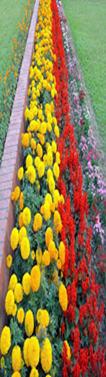 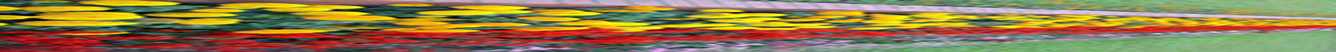 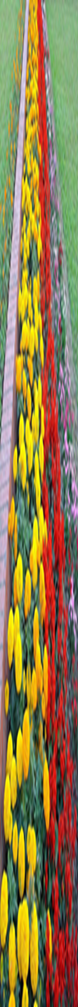 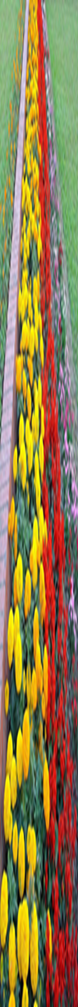 [Speaker Notes: একজন নাগরিক হতে গেলে কি কি বৈশিষ্ট্য থাকা দরকার সেইগুলি বুঝানো হয়েছে।]
নাগরিকের প্রধান বৈশিষ্ট্য-
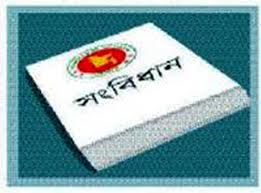 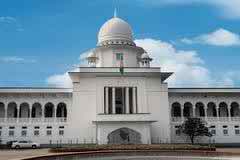 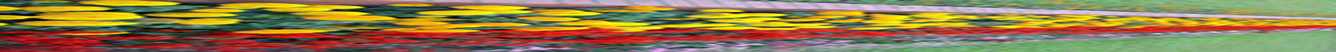 দেশের নাগরিক হতে গেলে রাষ্ট্রের প্রতি আনুগত্য থাকতে হবে এবং দেশের সার্বভৌমের প্রতি আস্থা রাখতে হবে।
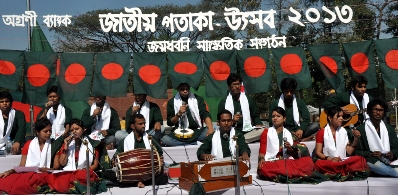 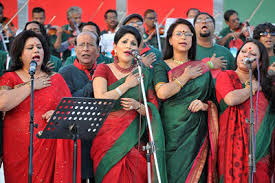 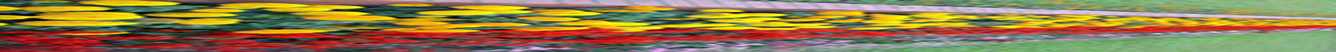 দেশের নাগরিক হতে গেলে রাষ্ট্রে স্থায়ীভাবে বসবাস করতে হবে, রাষ্ট্রের প্রতি আনুগত্য থাকতে হবে।
রাষ্ট্রের প্রতি দায়িত্ব ও কর্তব্য-
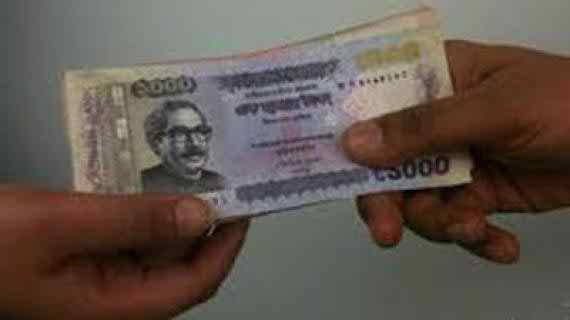 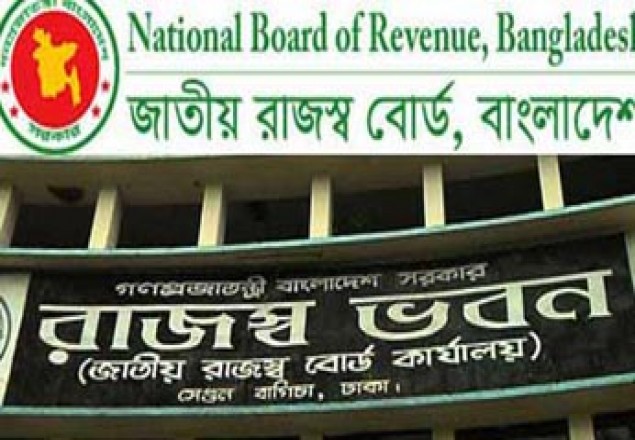 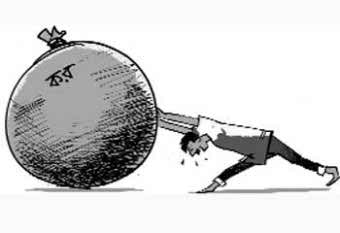 কর পরিশোধ করা
আইন মান্য করা
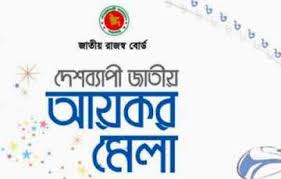 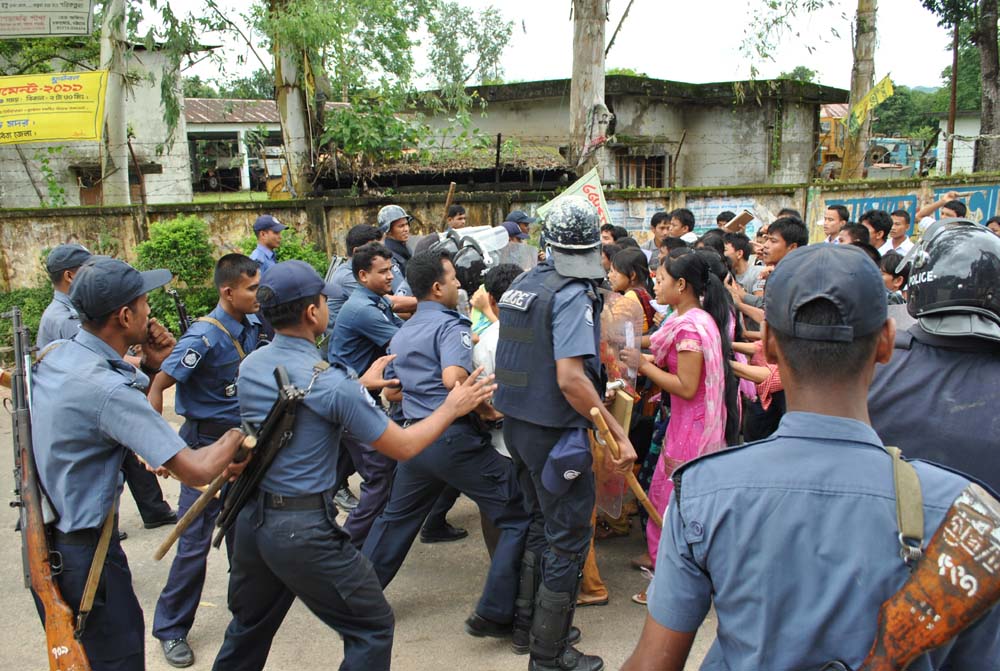 আইন শৃংখলা মেনে চলা
সরকারি কাজে সাহায্য করা
[Speaker Notes: একজন নাগরিকে রাষ্ট্রে বসবাস করতে তার কন কোন দায়িত্ব ও কর্তব্যগুলি পালন করতে সেগুলি দেখানো হয়েছে।]
রাষ্ট্র থেকে রাজনৈতিক ও সামাজিক অধিকার লাভ-
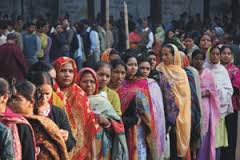 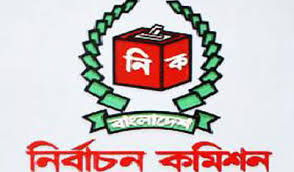 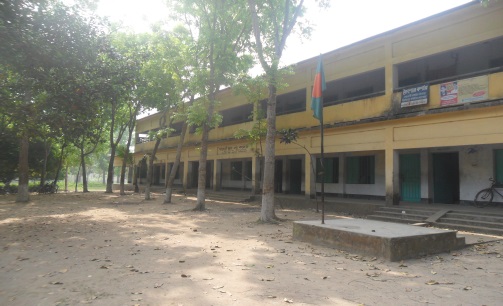 নারী পুরুষ সবাই
ভোট দেওয়া
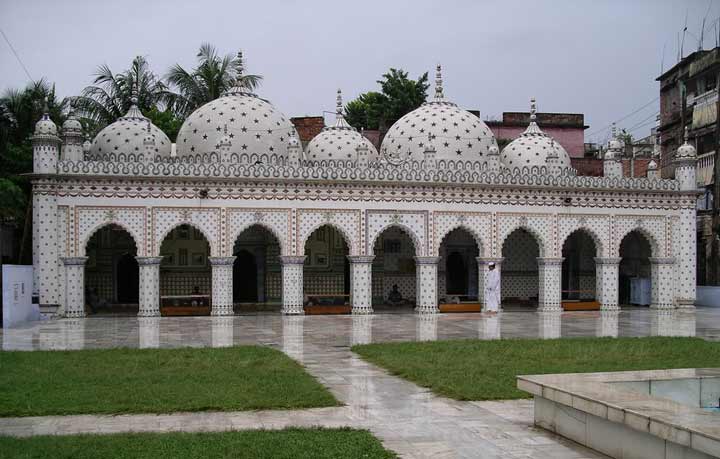 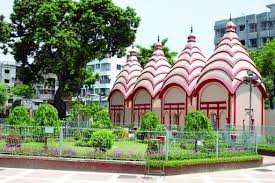 শিক্ষা লাভ
মন্দিরে যাওয়া
মসজিদে যাওয়া
[Speaker Notes: রাষ্ট্র থেকে রাজনৈতিক ও সামাজিক অধিকার লাভ বলতে কি বুঝানো হয়েছে সেগুলি তুলে ধরা হলো।]
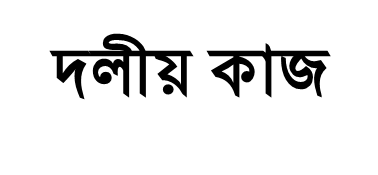 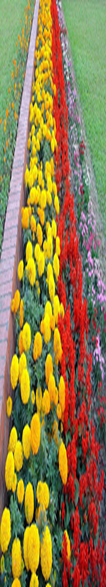 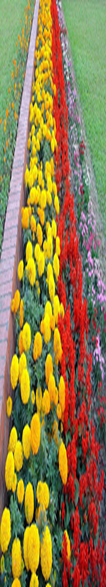 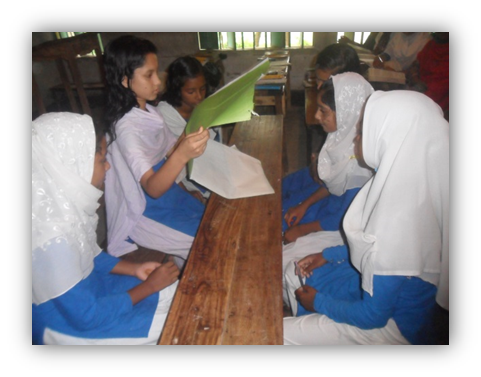 নাগরিকত্বের প্রধান বৈশিষ্ট্র্য  ছাড়াও আর কোন গুনাবলী থাকা উচিৎ বলে মনে কর, তা তোমাদের চিন্তার আলোকে লিখ।
সময়ঃ- ১০ মিনিট।
[Speaker Notes: শিক্ষক ইচ্ছা করলে শিক্ষার্থী অনুযায়ী চারটা বা পাচটা ভাগে ভাগ করে দিতে পারেন।]
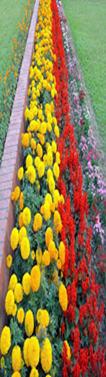 মুল্যায়ন
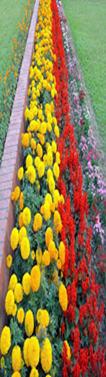 ১। আমরা কোন রাষ্ট্রের অধিবাসী?
  ক.	 ভারত		 খ.	চীন	
  গ.	 বাংলাদেশ	 ঘ.	 জ়াপান ।
২। বাংলাদেশের রাষ্ট্রীয় ভাষা কি?
  ক 	ইংরেজি		খ	বাংলা		
  গ 	উর্দু	 	ঘ	হিন্দি 

 নিচের উদ্দীপকের আলোকে  ৩ ও ৪ নং প্রশ্নের উত্তর দাও –

    শফিক “ক” নামক রাষ্ট্রের বাসিন্দা।  উক্ত রাষ্ট্রের বাসিন্দা হিসাবে আনুগত্য স্বীকার করে এবং দায়িত্ব  কর্তব্য পালন করে।
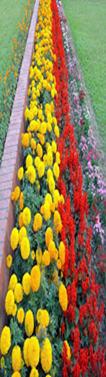 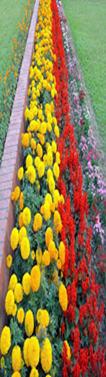 [Speaker Notes: মূল্যায়নের সময় শিক্ষক বিভিন্ন পদ্ধতি ব্যবহার করতে পারেন।]
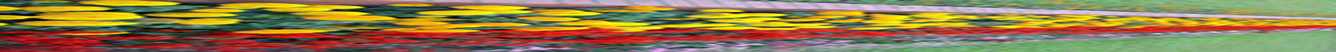 ৩। শফিক “ক” নামক রাষ্ট্র হতে যে সমস্ত অধিকার ভোগ করে –
সামাজিক অধিকার
মৌলিক অধিকার
রাজনৈতিক অধিকার
নিচের কোনটি সঠিক –
ক    ¡,    ¡¡       খ  ¡¡ ,     ¡¡¡	     গ    ¡, ¡¡, ¡¡¡	     ঘ	¡¡
ক নামক রাষ্ট্রে বাসিন্দা হতে হলে শফিকের কোন কোন বৈশিষ্ট্য থাকা লাগবে -
রাষ্ট্রে স্থায়ী বাসিন্দা হতে
রাষ্ট্রে প্রতি আনুগত্য  স্বীকার করতে হবে
রাষ্ট্রে শিক্ষা গ্রহণ করতে হবে
নিচের কোনটি সঠিক –
ক     ¡ ,   ¡¡¡       খ    ¡¡            গ      ¡,    ¡¡        ঘ  ¡, ¡¡,   ¡¡¡
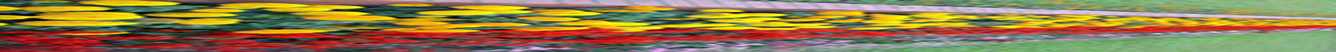 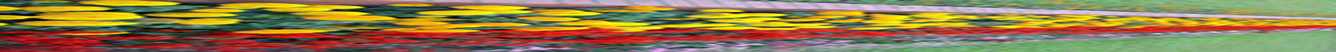 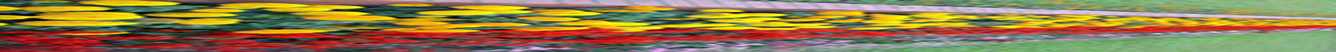 বাড়ির কাজ
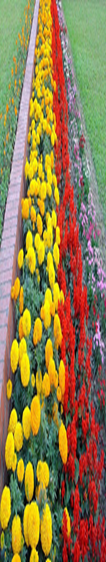 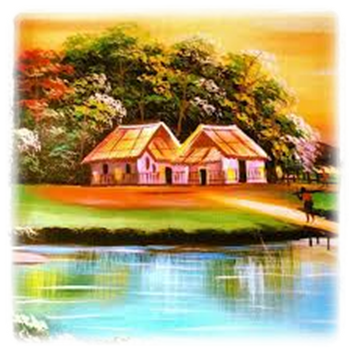 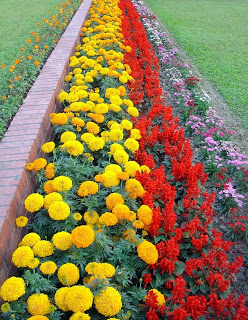 বিদেশীরা কেন রাষ্ট্রের নাগরিক নয়? এদের নাগরিক হতে গেলে কোন উপায় অবলম্বন করতে হবে।
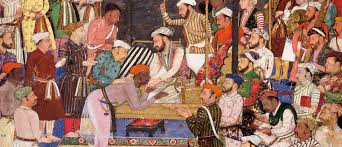 তোমাদের ধন্যবাদ
কৃতজ্ঞতা স্বীকার
শিক্ষামন্ত্রণালয়, মাউশি, এনসিটিবি ও এটুআই এর সংশ্লিষ্ট কর্মকর্তাবৃন্দের কাছে
এবং কন্টেন্ট সম্পাদক হিসেবে যাঁদের নির্দেশনা, পরামর্শ ও তত্ত্বাবধানে এই মডেল কন্টেন্ট সমৃদ্ধ হয়েছে তাঁরা হলেন-

	জনাব মোহাম্মদ হাবীবুল ইসলাম সুমন, 
	সহকারী অধ্যাপক, টিটিসি, ময়মনসিংহ।

	জনাব রফিকুল ইসলাম, 
	সহকারী অধ্যাপক, টিটিসি, পাবনা ।